Club Progress Photos
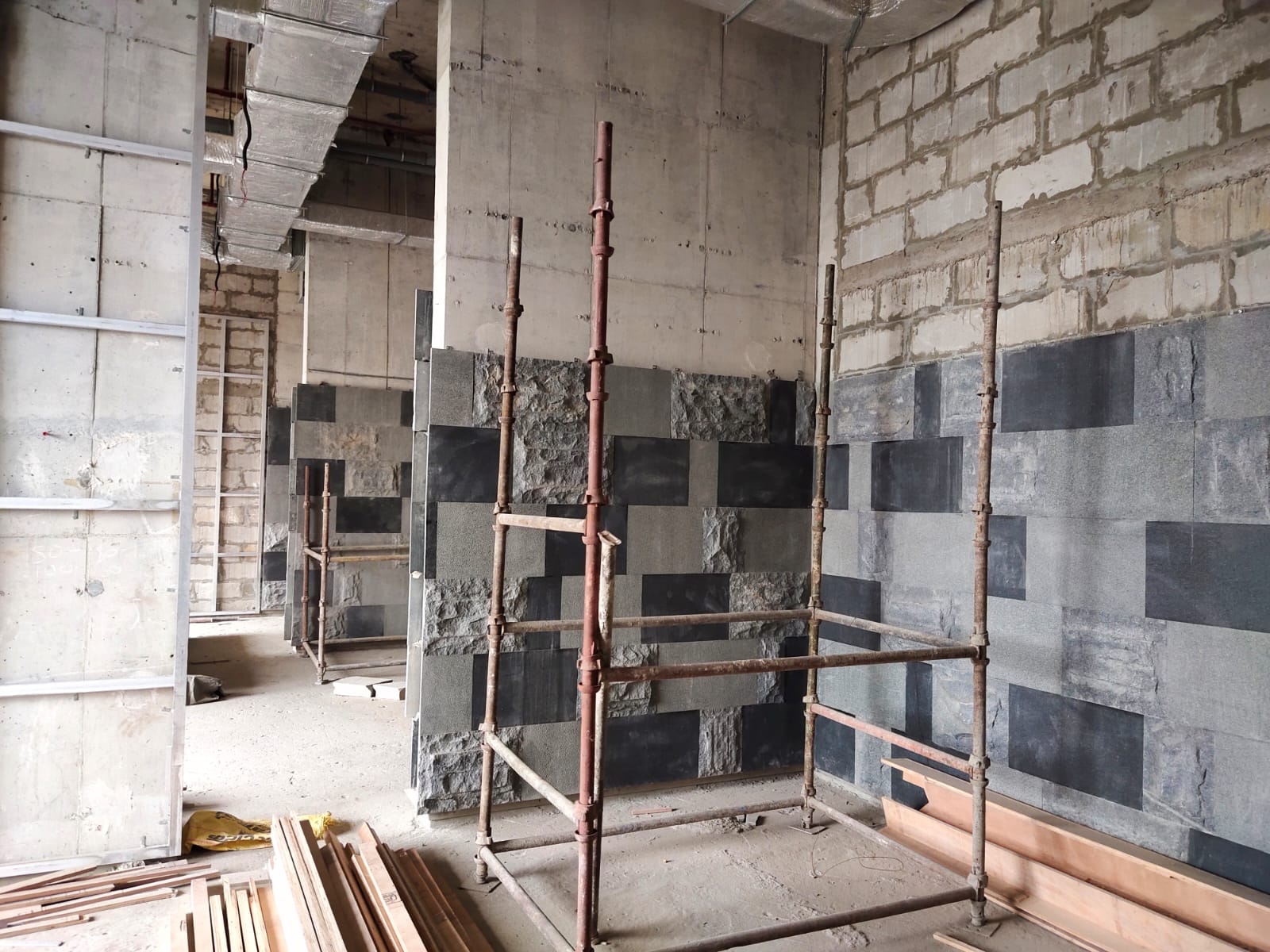 Yoga Room
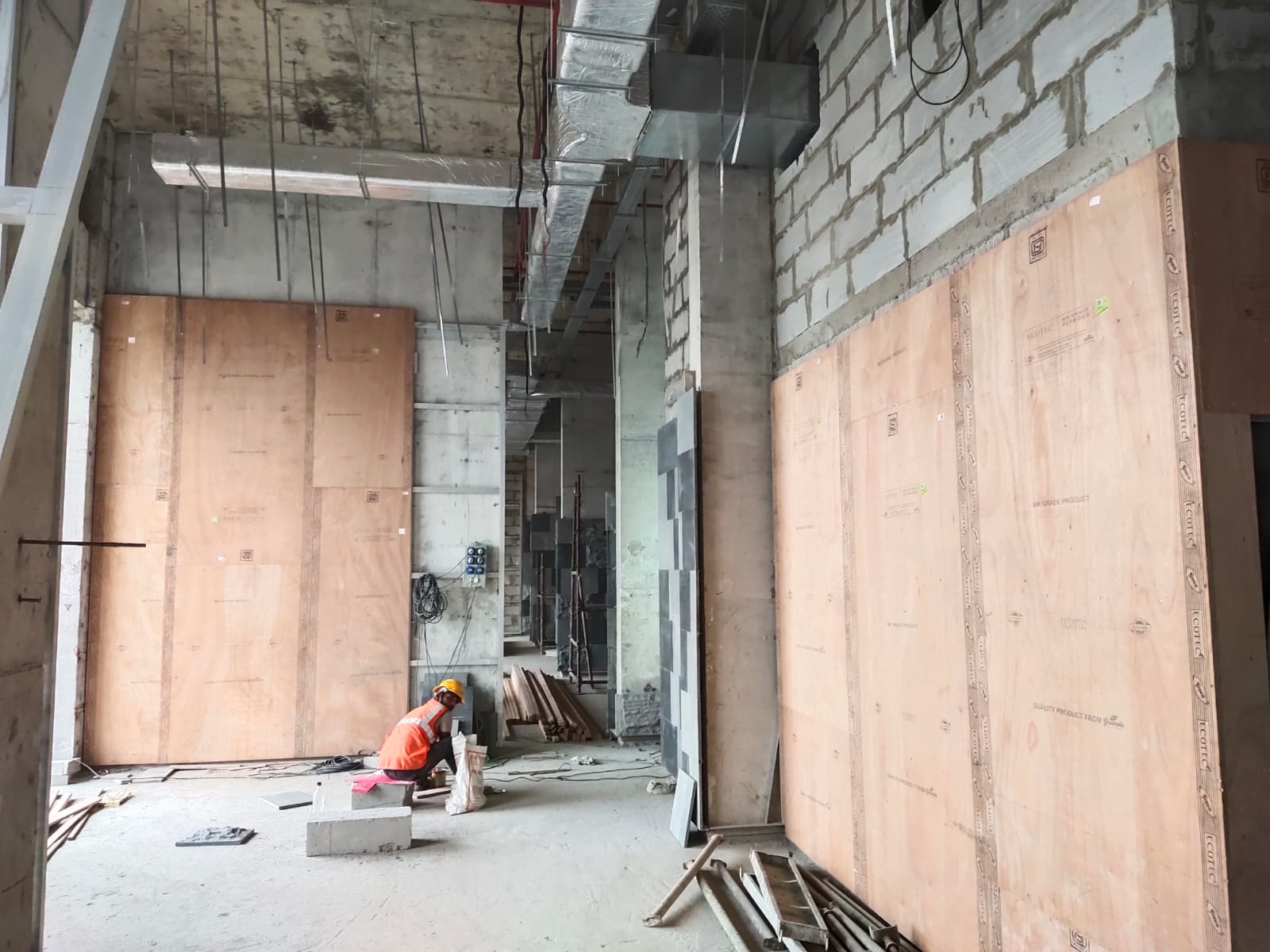 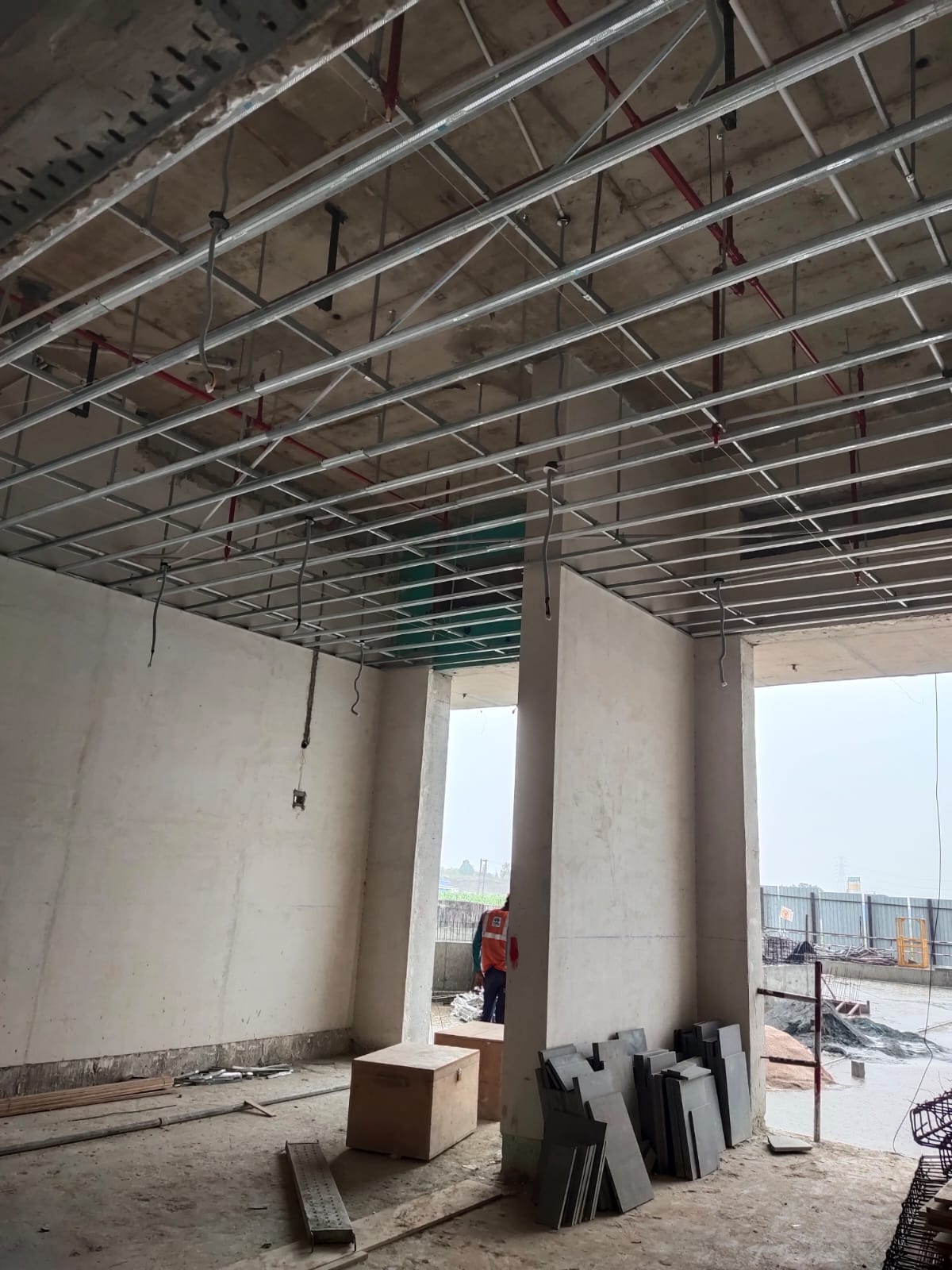 Gym Area
Gym Area
Club Progress Photos
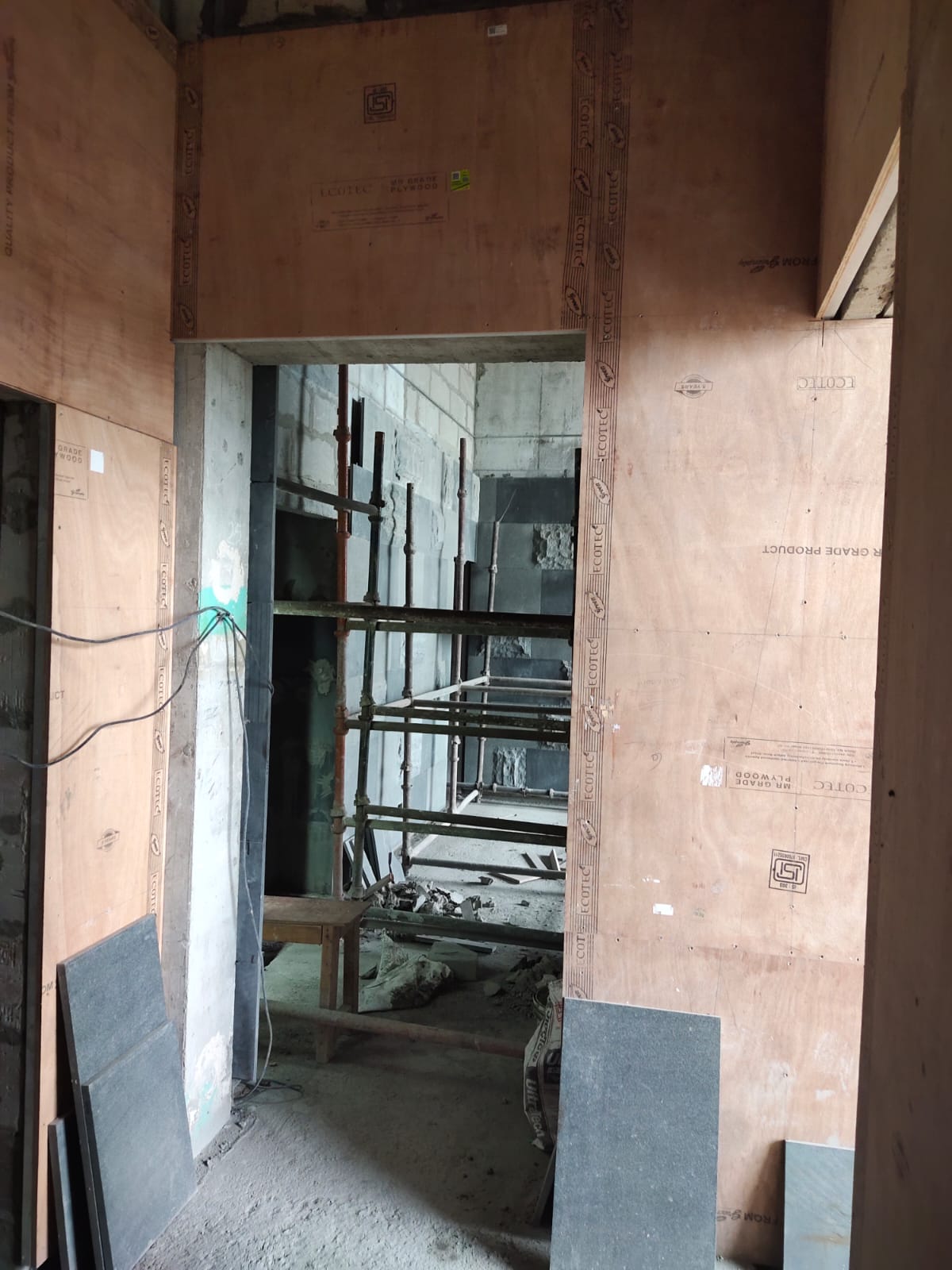 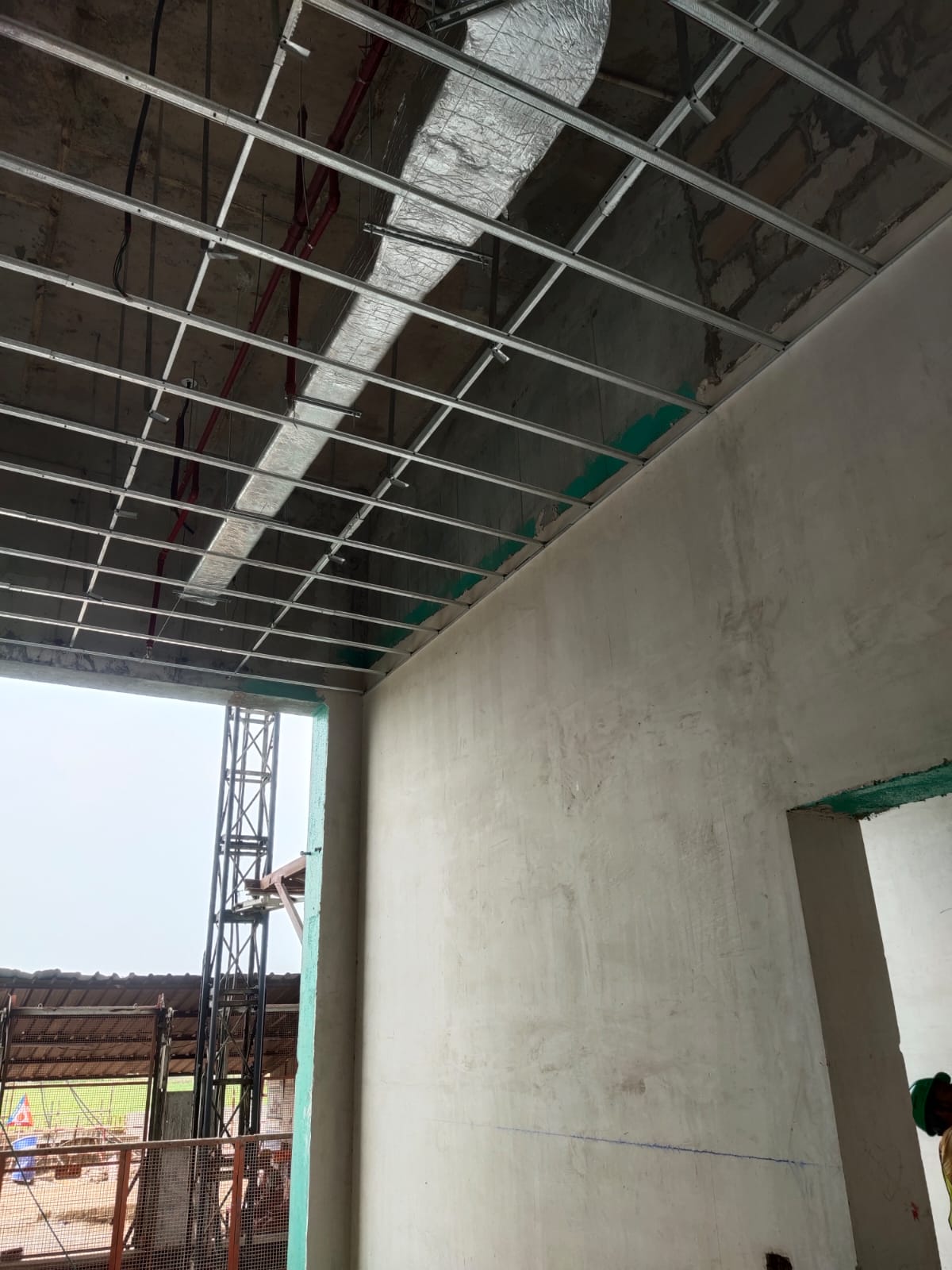 Female Spa Passage
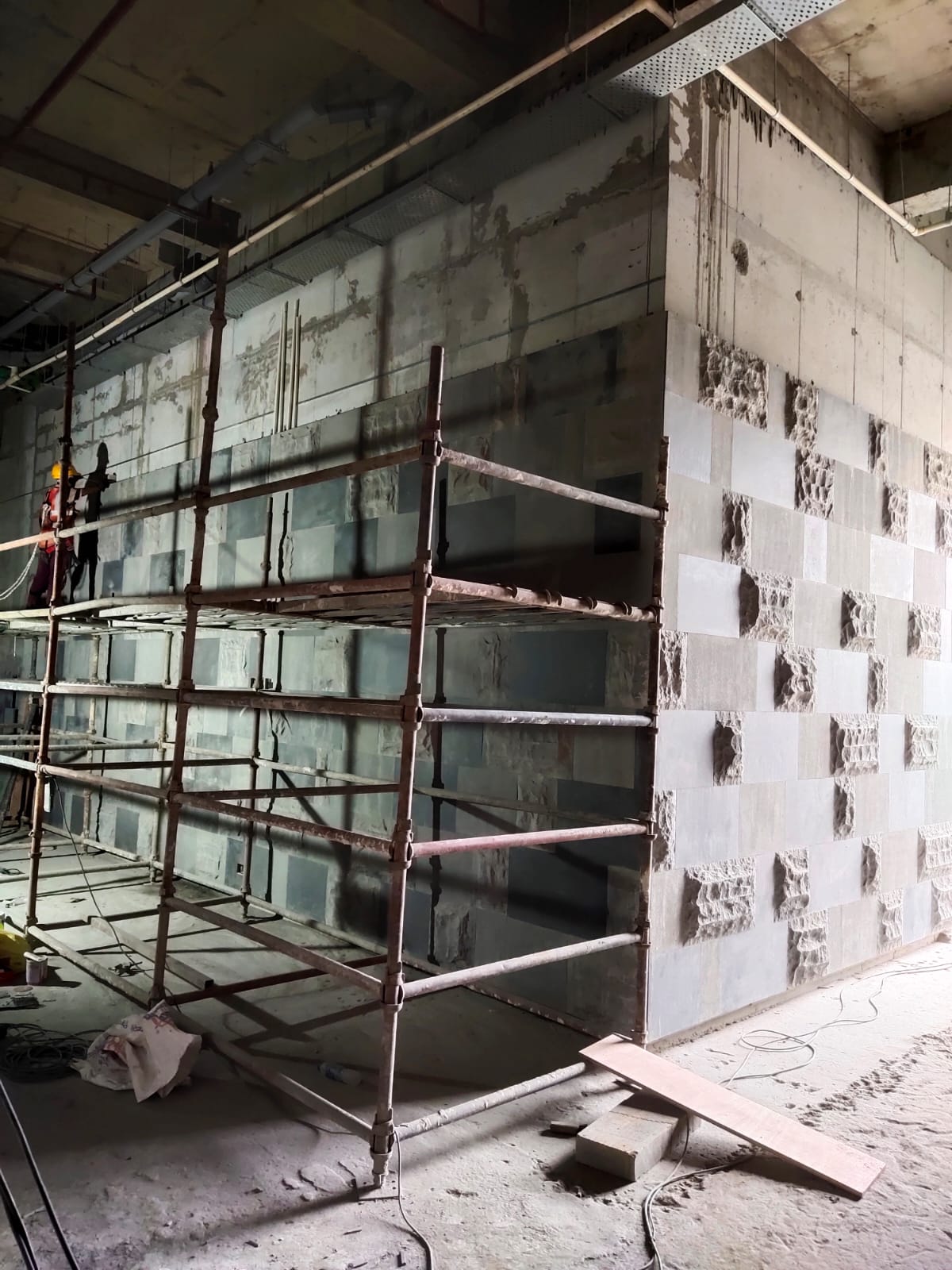 Female Spa Room
Kids Play Area
Club Progress Photos
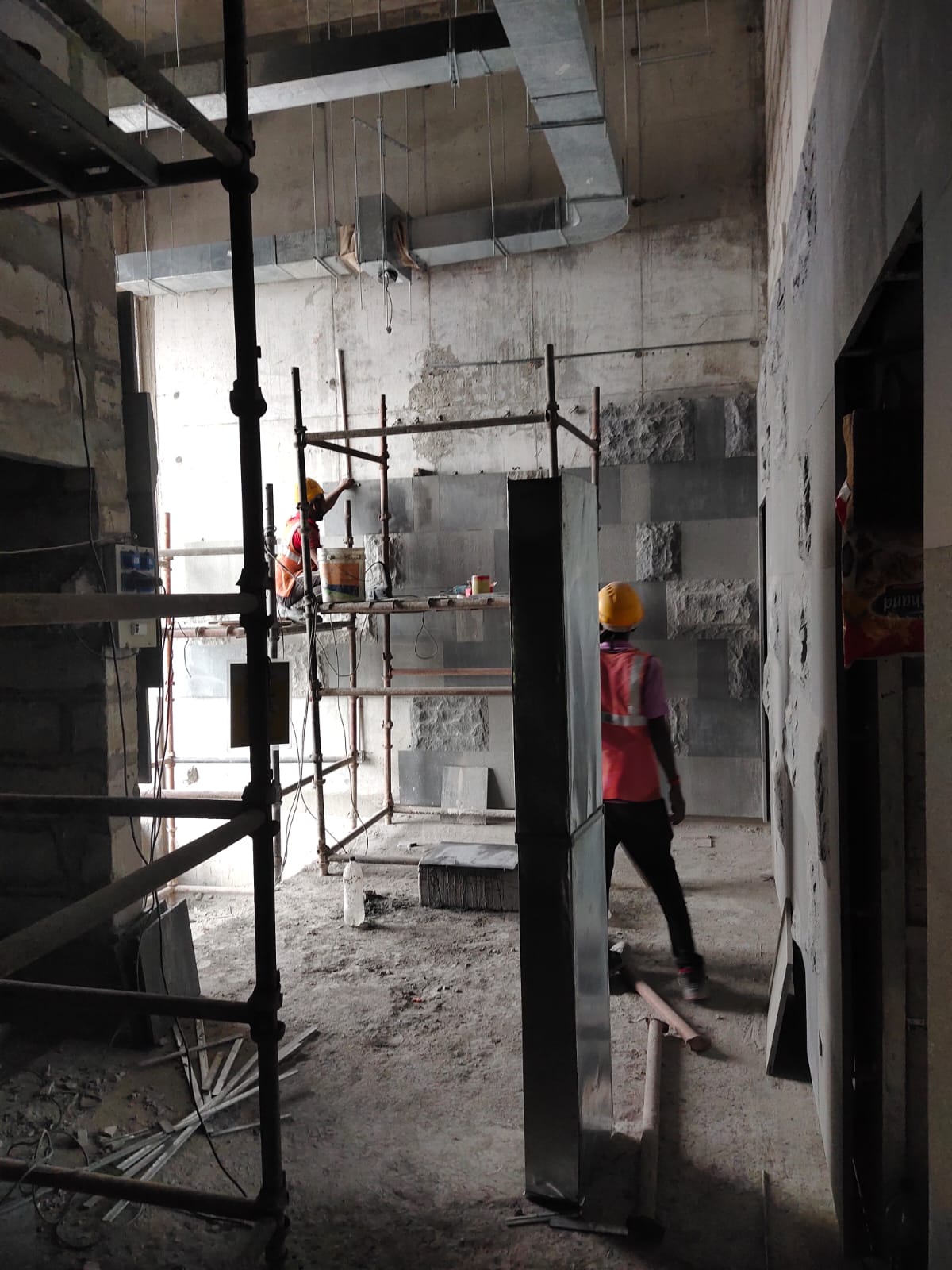 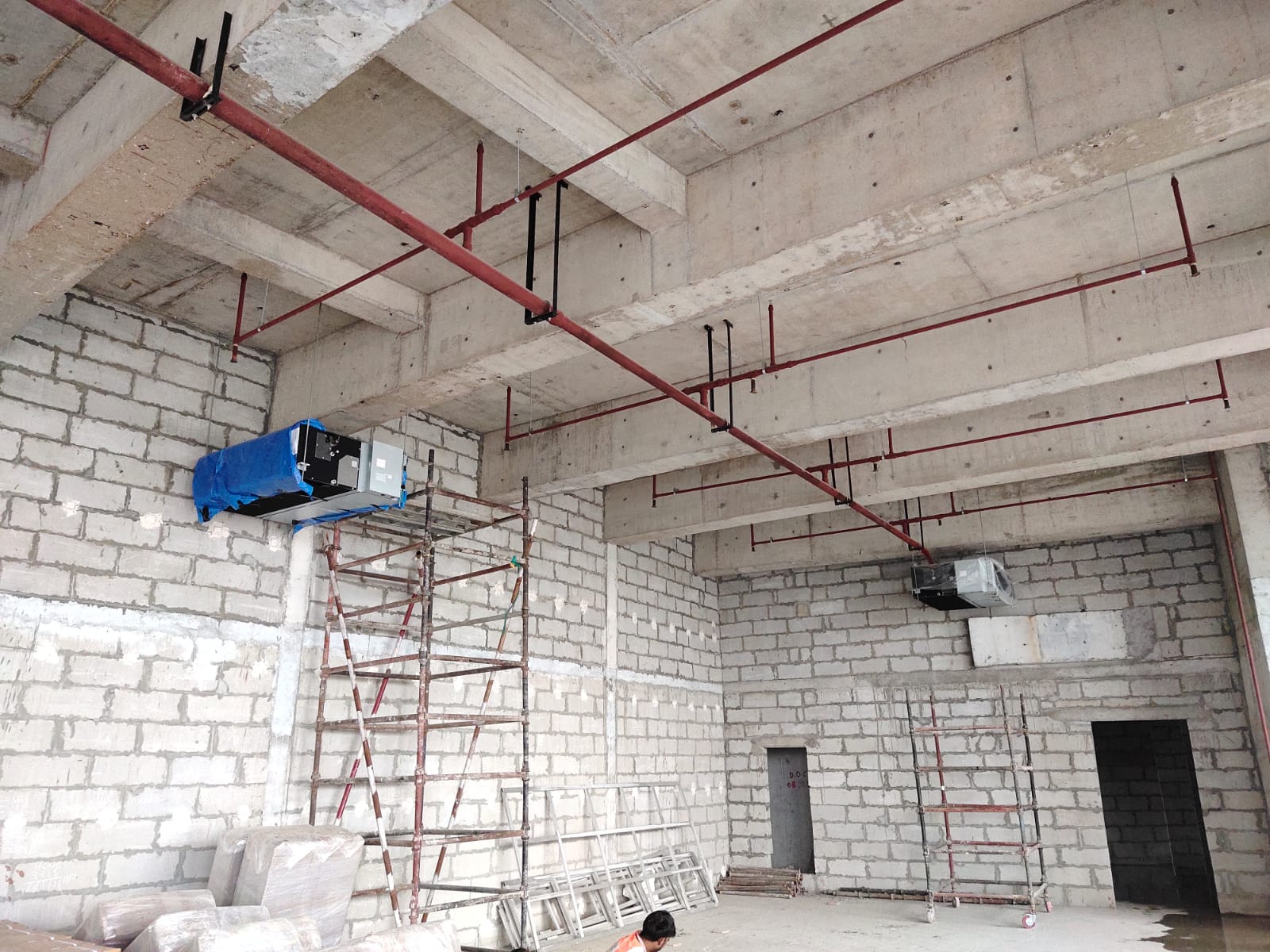 Refreshment Area
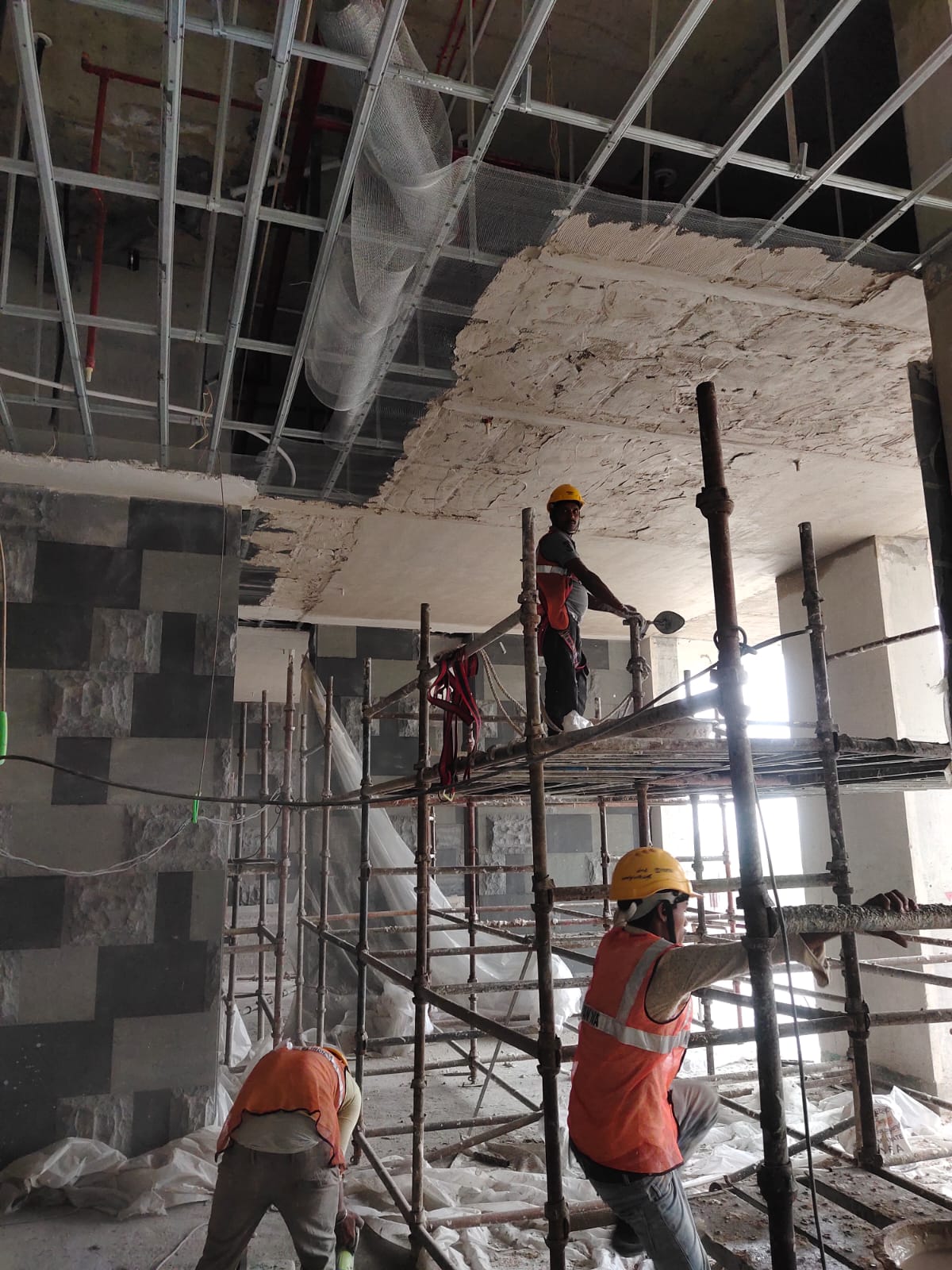 Banquet Area
Male Spa Area
Basement Progress Photos
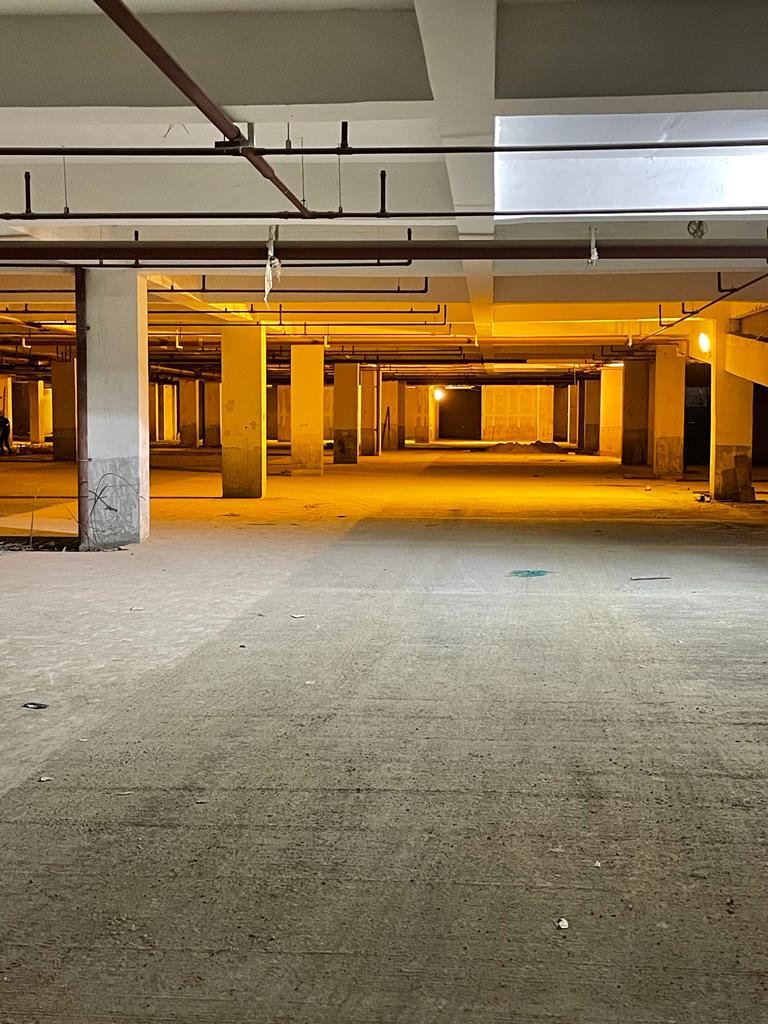 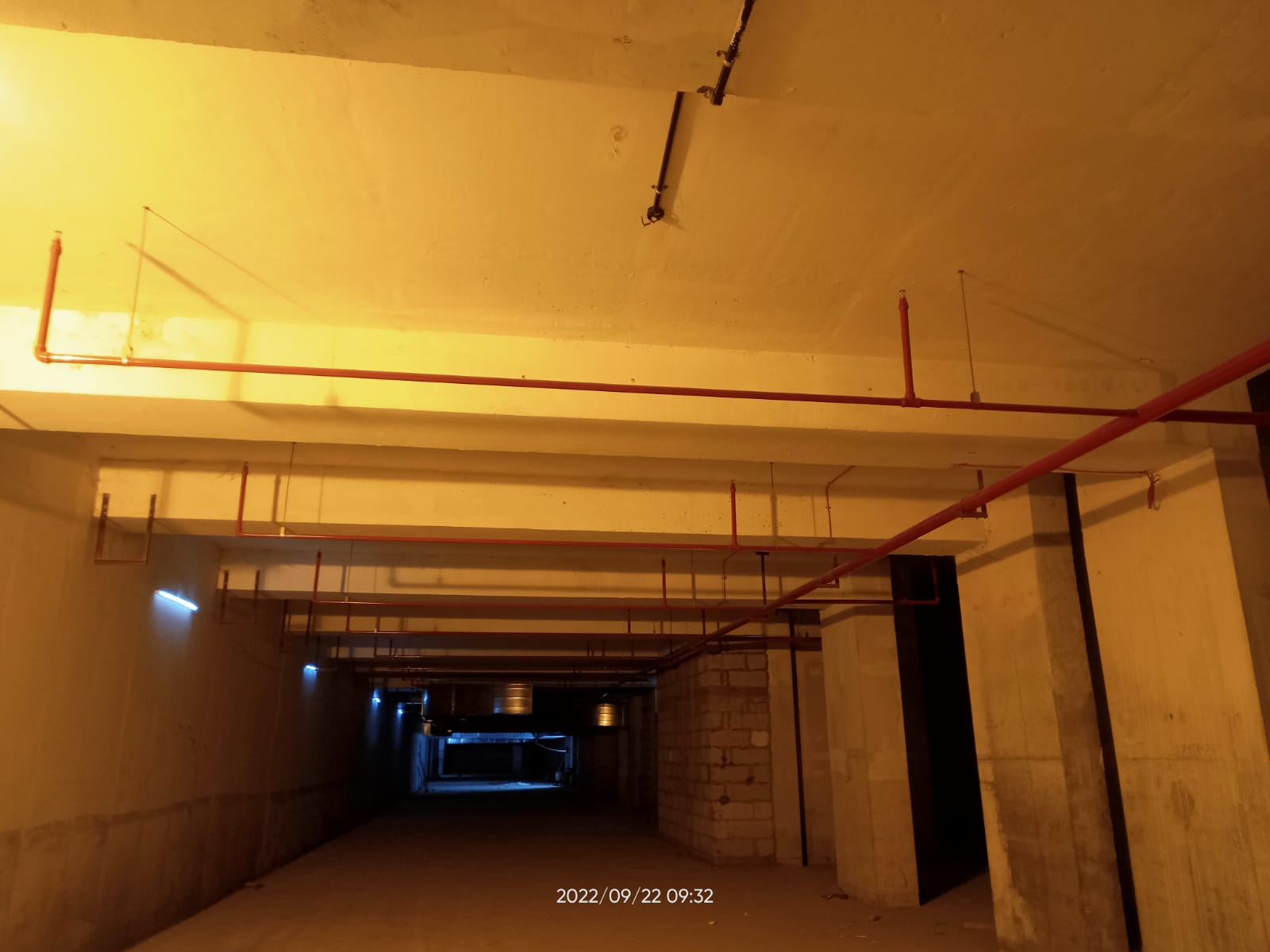 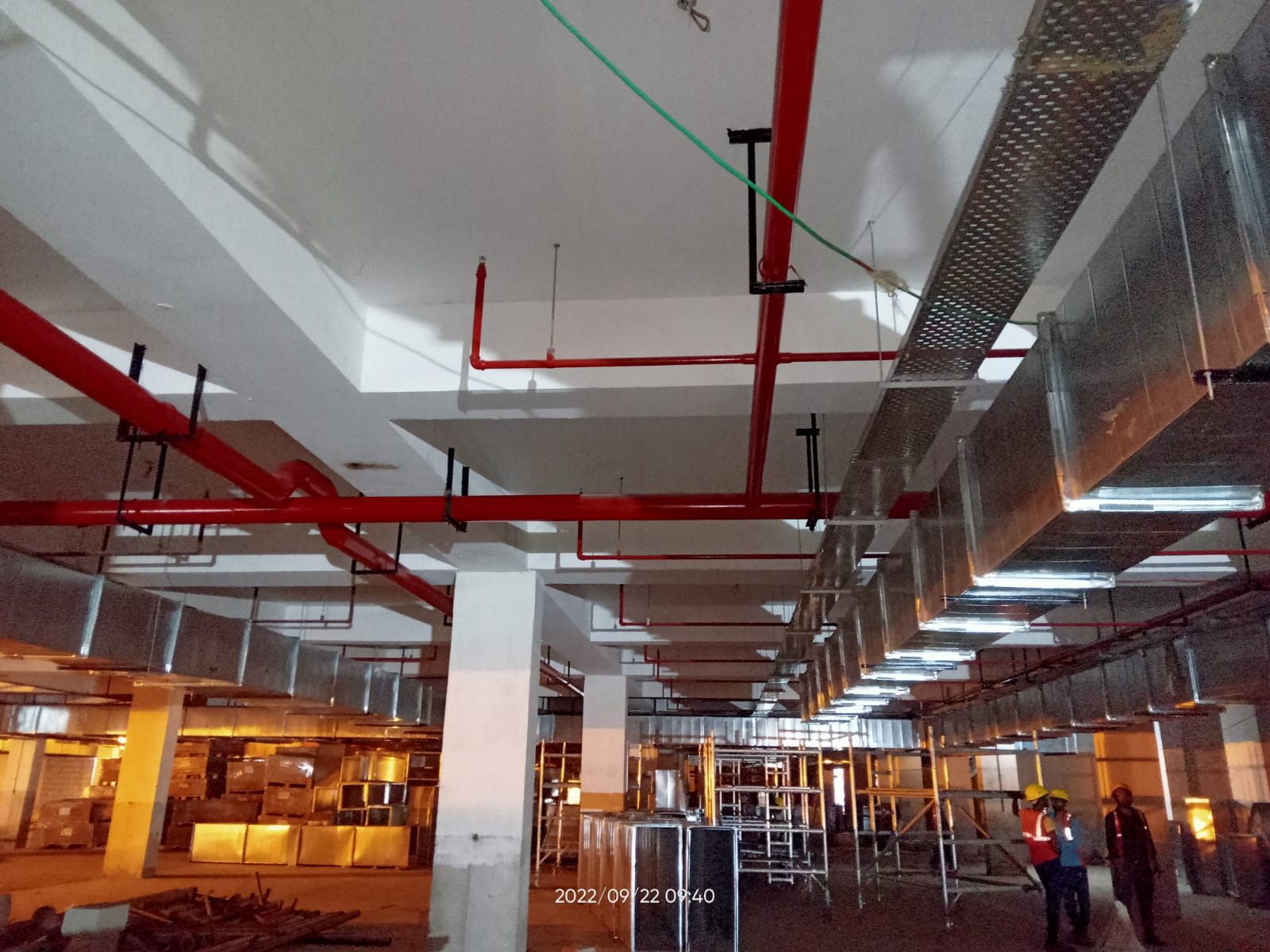 Services works
VDF Flooring
Retaining Wall painting works
THANK YOU
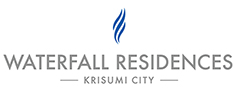